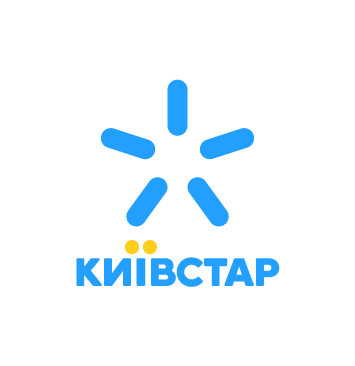 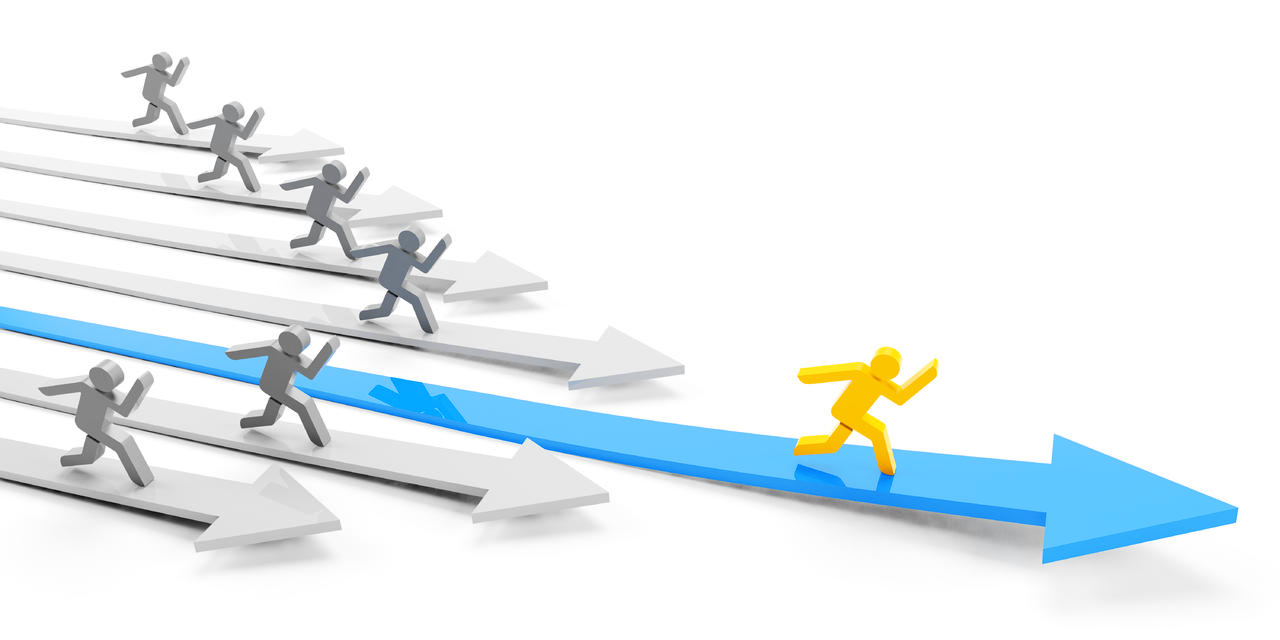 Конкуренція на ринку телекомунікацій в часи війни
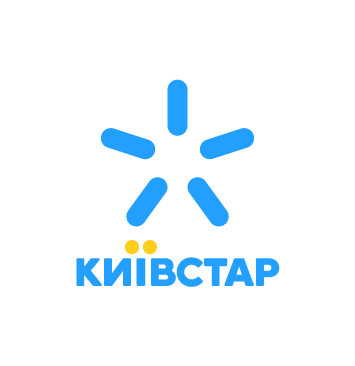 Діяльність Київстар 2021-22 рр.
Показники 4 кв 2022 і за весь рік у порівнянні з аналогічним періодом 2021 року
На кінець 2021 року: кількість абонентів мобільного зв’язку в мережі Київстар складала 26,2 млн, кількість абонентів фіксованого зв'язку – 1,2 млн, АРПУ (середній дохід на одного користувача) мобільного зв'язку – 88 грн. 
САРЕХ – 1822 млн грн.
Через рік війни: кількість абонентів мобільного зв’язку в мережі Київстар – 24,8 млн, кількість абонентів фіксованого зв'язку – 1,1 млн, АРПУ мобільного зв'язку – 103 грн.
САРЕХ – 2453 млн грн.
* Капітальні витрати за виключенням оренди та ліцензій
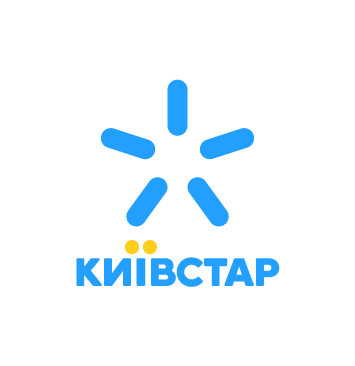 2022 – рік війни
816
600
700
7000+
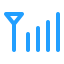 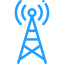 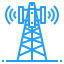 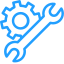 нових базових станцій встановлено для продовження розвитку 4G
базових станцій технологічно оновлено
базових станцій, які були зруйновані - відбудовано
населеним пунктам повернуто зв’язок
144 тис.
1,8 млн
90%
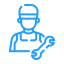 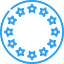 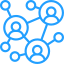 абонентів компанії, що знаходились на території Євросоюзу, змогли користувались мобільним зв’язком за тими ж тарифами, що й в Україні
базових станцій працює й забезпечує абонентів життєво необхідними послугами зв’язку та інтернету
ремонтно-відновлювальних робіт на об’єктах телеком мережі здійснили спеціалісти компанії
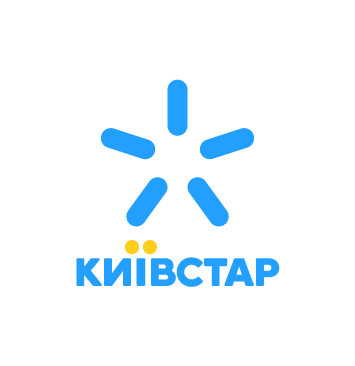 Особливості конкуренції у воєнний час
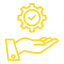 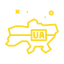 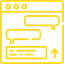 Надання абоненту широкого спектру супутніх послуг (не зв'язком єдиним)
ОТТ сервіси (месенджери)
Впровадження послуги національний роумінг
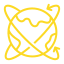 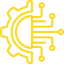 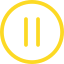 Перетворення мобільного оператора на цифрового оператора
Пауза у неорганічному зростанні
Послуги закордоном (Roaming like at home)
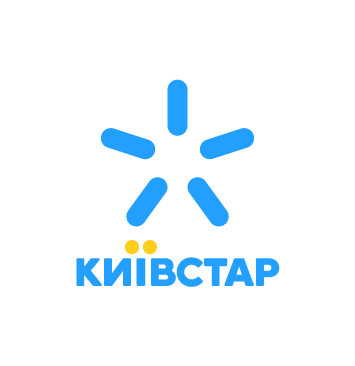 Що важливе для абонента
якість послуг
швидкість мобільного інтернету
реалізація новітніх технологій мережі 
(VoLTE, WiFiLTE, e-sim)
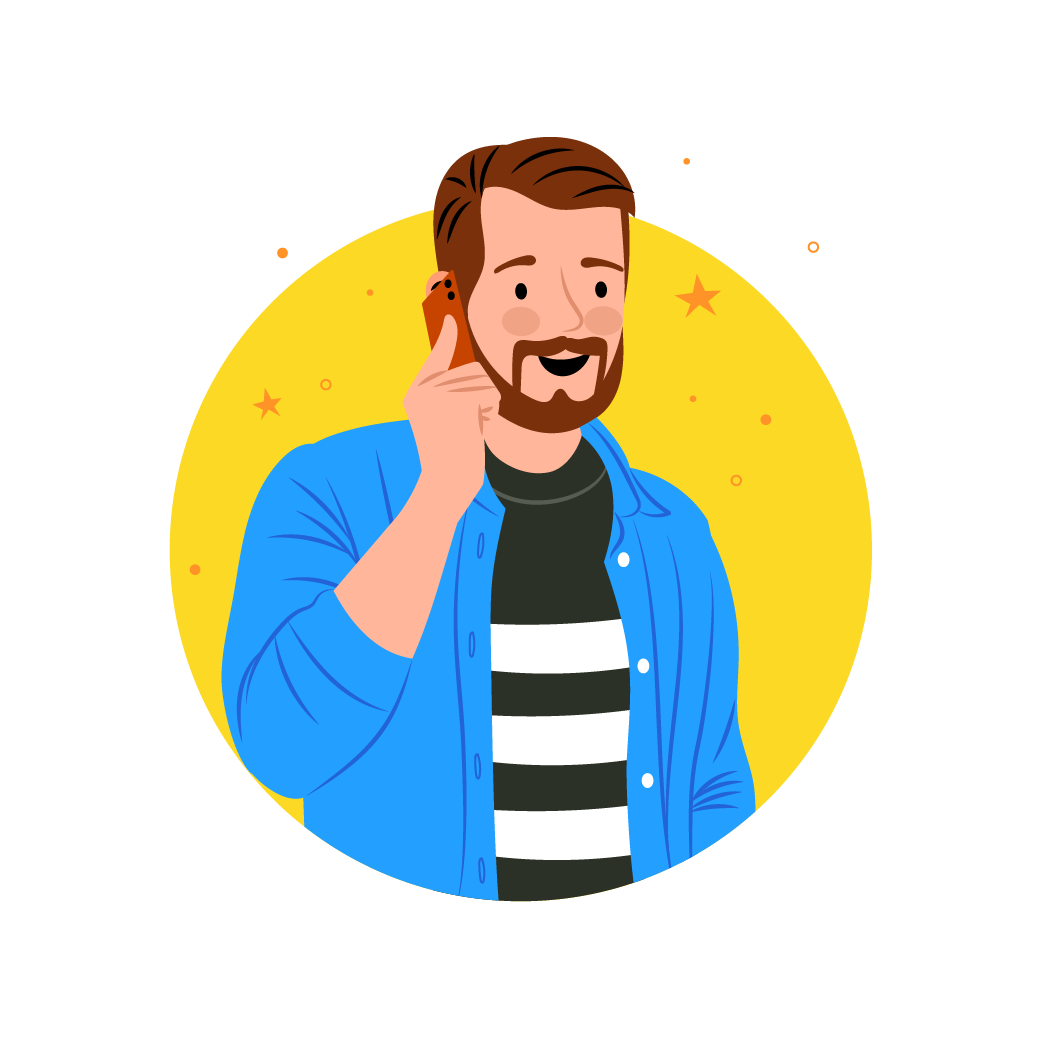 додаткові контент послуги, такі як доступ до стрімінгових сервісів та інше
покриття мережі, її стабільність та працездатність, зокрема в екстремальних умовах
супутні послуги (як то ТБ, цифрові сервіси для бізнесу, ІоТ, електронний документообіг, Bid Data тощо)
наповнення пакету послуг, який пропонується в тарифному плані
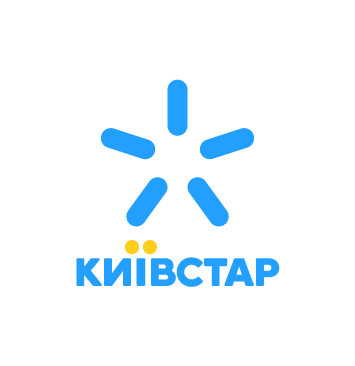 Рівень концентрації телеком ринку у світі
Джерело: GSMA Intelligence, https://data.gsmaintelligence.com/data/custom-metrics-search